Уважаемые родители 4 классов!
Уже 4 года наша школа работает над реализацией Программы развития 
«ШКОЛА ИНЖЕНЕРНОЙ КУЛЬТУРЫ».
В сентябре 2022-2023 учебного года мы вновь открываем 
Инженерный класс
Ознакомьтесь пожалуйста с
 особенностями  инженерного класса и 
сообщите свое мнение классным руководителям.
Нам очень важно Ваше мнение!!!
Родительское собрание по формированию класса
Состоится 31 мая. 


С уважением,  администрация школы.
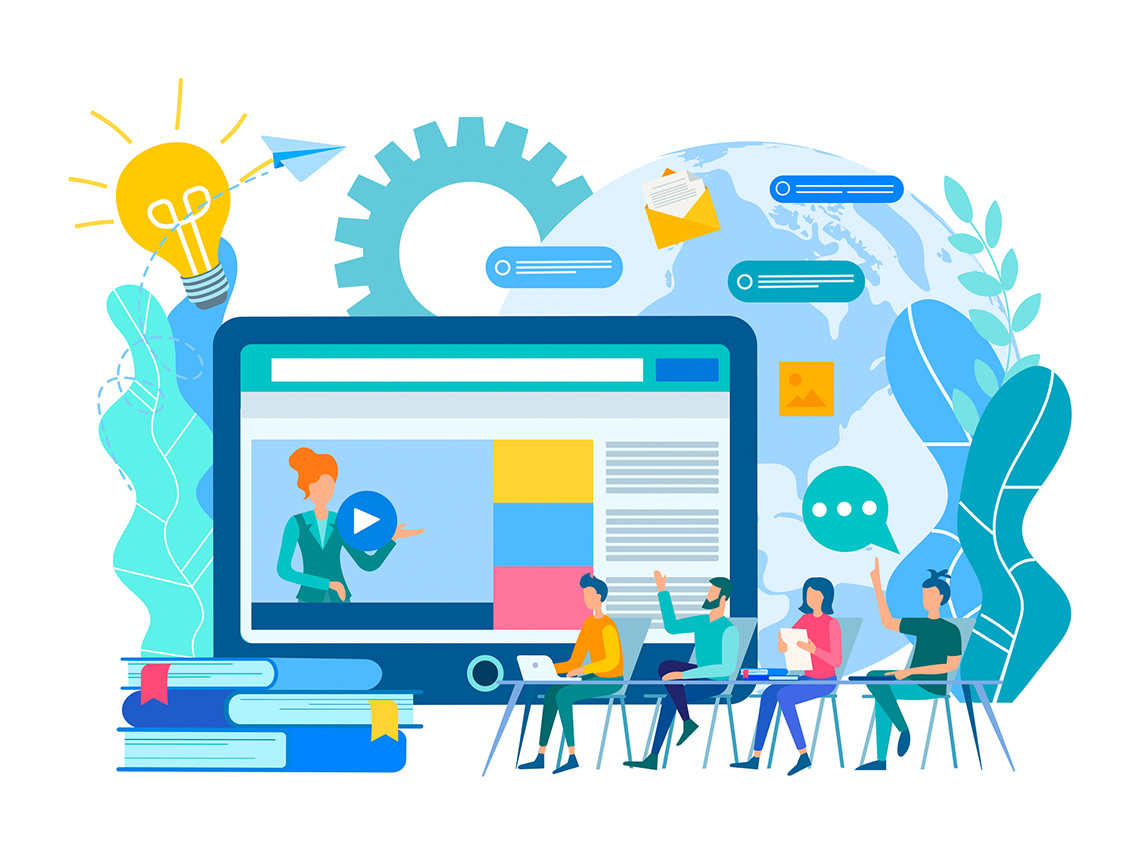 Основные цели и задачи работы инженерного класса
Основная цель образовательной деятельности инженерного класса – создание условий для мотивации детей на получение в дальнейшем инженерного образования. 
 задачи: 
 достижение высокого уровня учебной мотивации в изучении предметов естественно-научного и математического циклов, информационных технологий, конструирования и проектирования с выходом на научно-исследовательскую и научно-практическую составляющую; 
 достижение уровня устойчивого интереса к практико-ориентированным курсам, прикладным, изобретательским и творческим работам; 
развитие у школьников навыков практического решения актуальных инженерно-технических задач и работы с техникой в условиях  развития высокотехнологичных процессов; 
 формирование ключевых компетенций, необходимых для дальнейшего образования;  обеспечение на высоком качественном уровне образовательной подготовки учащихся для продолжения обучения в профессиональных высших учебных заведениях, осуществляющих подготовку специалистов инженерных профессий;
Предметные области, учебные предметы, обеспечивающие развитие базовых компетенций
Учебные предметы, обеспечивающие профильную специализацию: 
- математика, информатика и ИКТ, технология (включая черчение и графику), физика (включая астрономию), химия, биология.
 Предметы, решающие задачу поддержки и расширения профильной специализации:
- робототехника и конструирование, программирование в различных средах    ( С++, Python ), проектная и исследовательская деятельность.
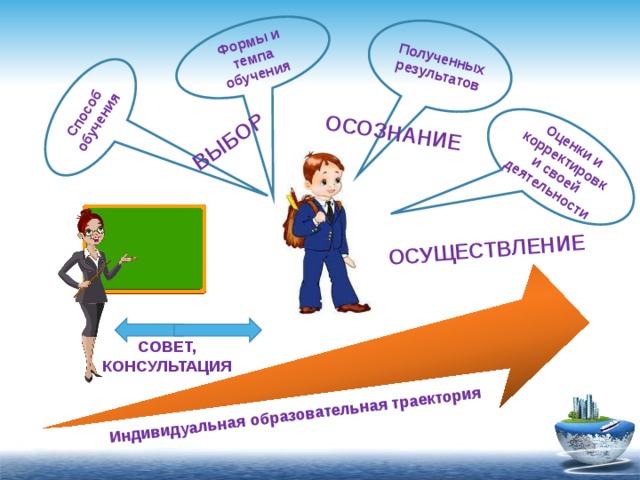 Особенности профильных предметов
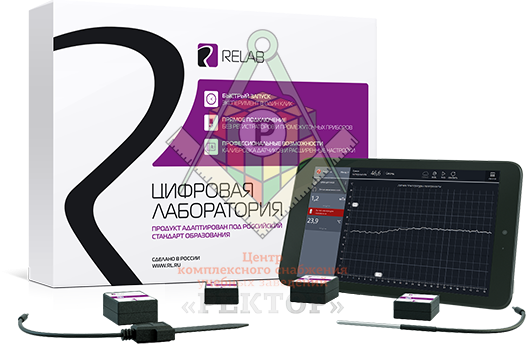 В рабочих программах предметов  «Математика», «Физика», «Химия», «Биология» выделяется модуль «Исследовательская деятельность», который изучается с 7  по 11 классы. В модуль входят темы программы, при изучении которых можно связать теоретические вопросы с практическими задачами и проблемами человека. Работа учащихся организуется с помощью лабораторного оборудования, приборов и цифровых лабораторий.
В содержании предмета «Технология» вводится образовательный модуль  «Основы техники, механики, пневматики. Машины и  механизмы», который состоит из разделов: 5 класс «Машины и механизмы»;  6 класс «Пневматика»; 7 класс «Инженерная механика». Обучение проводится  с помощью лего-конструкторов: 5 класс- «9656 Мои первые механизмы»,  6 класс - «9641 Пневматика"»,  7 класс - «9686 Технология и физика».
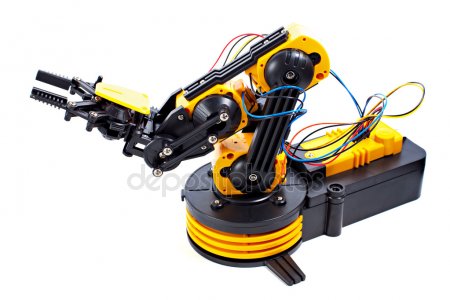 Учебный план (составлен по 6-тидневной неделе)
Учебный план
Создание условий для развития образовательной инженерной среды в школе
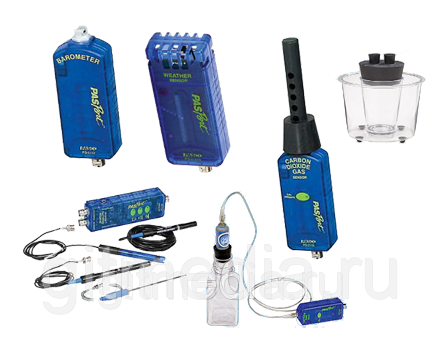 Инженерный класс - комплексное решение, которое включает в себя несколько направлений развития учащихся и требует создания в школе особой среды:
- организация деятельности учащихся (школа полного дня);
- новое оборудование и создание необходимых условий для работы с ним. 
-создание в школе, оснащённых необходимым оборудованием, модулей-лабораторий (мастерских):
МОДУЛЬ ЧЕРЧЕНИЯ, 3D МОДЕЛИРОВАНИЯ И ПРОТОТИПИРОВАНИЯ, ДИЗАЙНА и ИНЖЕНЕРНОЙ ГРАФИКИ;
МОДУЛЬ ЕСТЕСТВЕННО-НАУЧНЫХ ИССЛЕДОВАНИЙ;
МОДУЛЬ ИНЖЕНЕРНЫЙ ЦЕНТР.
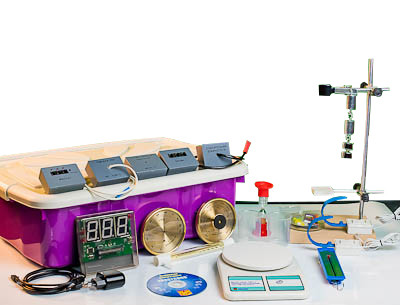 План внеурочной деятельности
5–9 КЛАССЫ 
ЦЕЛЬ: ФОРМИРОВАНИЕ ПЕРВОНАЧАЛЬНЫХ КОНСТРУКТОРСКО - ТЕХНОЛОГИЧЕСКИХ ЗНАНИЙ И УМЕНИЙ 
Результаты: приобретение опыта применения физических, химических, биологических методов исследования объектов и явлений природы, базовые умения планировать работу, конструировать и моделировать, знакомство с основами 3D моделирования, робототехники, электротехники и электроники, программирования. 
10-11 КЛАССЫ
ЦЕЛЬ: ПРОФОРИЕНТАЦИЯ 
Результаты: освоение технологии решения творческих задач, моделирования, конструирования, прототипирования и программирования; овладение основными алгоритмами и опытом проектно-исследовательской инженерной деятельности; участие в инженерных конкурсах и фестивалях.
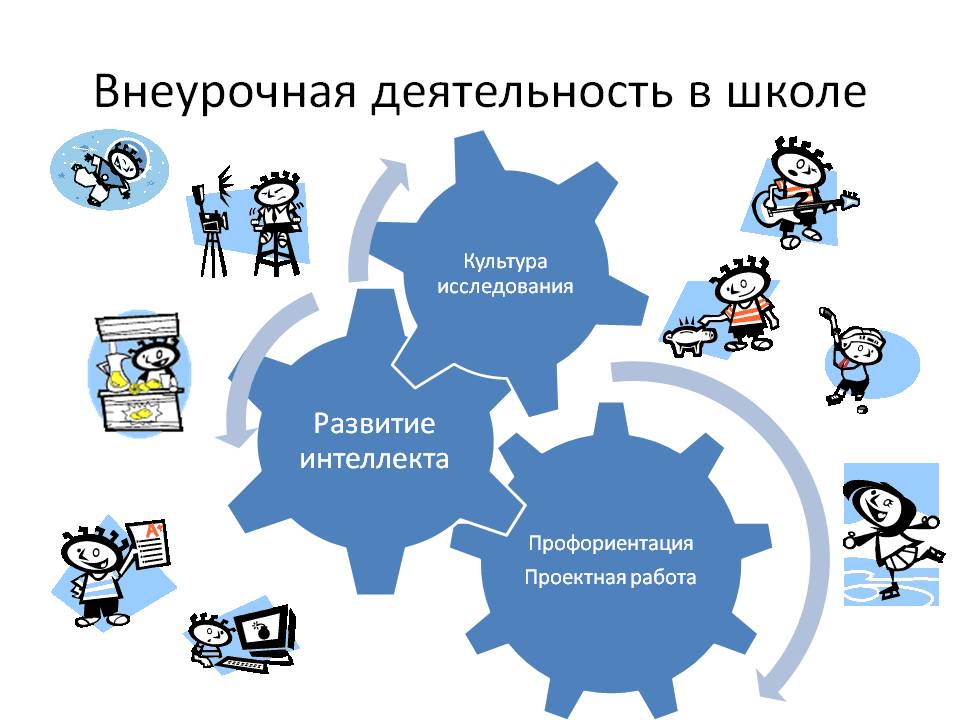 Содержание внеурочной деятельности5-6 классы (5 часов внеурочной деятельности)
Содержание внеурочной деятельности7-8 классы (5-9 часов внеурочной деятельности)
Содержание внеурочной деятельности9 классы (6-10 часов внеурочной деятельности)
Содержание внеурочной деятельности10-11 классы (10-11 часов внеурочной деятельности)
Итоги реализации проекта «Инженерный класс» за 2021,2022 учебный год
2020-2021 учебный год 26 учащихся
2021-2022 учебный год 28 учащихся
В содержании предмета «Технология» ввели образовательный модуль  «Основы техники, механики, пневматики. Машины и  механизмы», который состоит из разделов: 5 класс «Машины и механизмы»;  6 класс «Пневматика»; 7 класс «Инженерная механика».
Обучение проводится  с помощью лего-конструкторов: 5 класс- «9656 Мои первые механизмы»,  6 класс - «9641 Пневматика"»,  7 класс - «9686 Технология и физика».
 5 класс «Машины и механизмы». Изучение простых механизмов: зубчатых колес (шестерен), колес и осей, рычагов и шкивов.  Использование принципиальной модели. На этом этапе ученики исследуют собранные ими модели. В процессе исследования ученики учатся наблюдать и сравнивать результаты испытаний, а также составлять отчеты о своих наблюдениях. 
6 класс «Пневматика». Этот набор даёт учащимся возможность на практических занятиях изучить и понять основные принципы действия пневматических машин.  Основы пневматических устройств – механизмов, использующих разность давления газа для своей работы. На основных занятиях учащиеся будут изучать на практике основные принципы пневматики.
Внеурочная деятельность
Учащиеся в полном составе прошли обучение в  ИНЖЕНЕРНОМ ЦЕНТРЕ: 
Производственно-испытательный отдел
- 3D ручки Myriwell RP900A c OLED дисплеем 
- Комплект LEGO Education «Технология и физика. Полный
- Комплект LEGO Education «Гуру Робототехники» К-18 
Инженерно-поисковый отдел
- 9656 LEGO конструктор «Мои первые механизмы»;
- 9641 LEGO конструктор «Пневматика»;
- 9686 LEGO конструктор «Технология и физика
Дополнительное образование
С 2020 года учащиеся инженерного класса полным составом  проходят обучение в Центре дополнительного образования детей «Дом научной коллаборации имени А.А.Фридмана» при ФГБОУ ВО ПГГПУ  в рамках Федерального проекта «Успех каждого ребенка» Национального проекта «Образование». 
Программы обучения:
Цифровые вершины
Экспериментальная физика
Урок биологии
Визуальное программирование scratch
Более подробная информация https://pspu.ru/university/dnk?ysclid=l2ucqu0vod
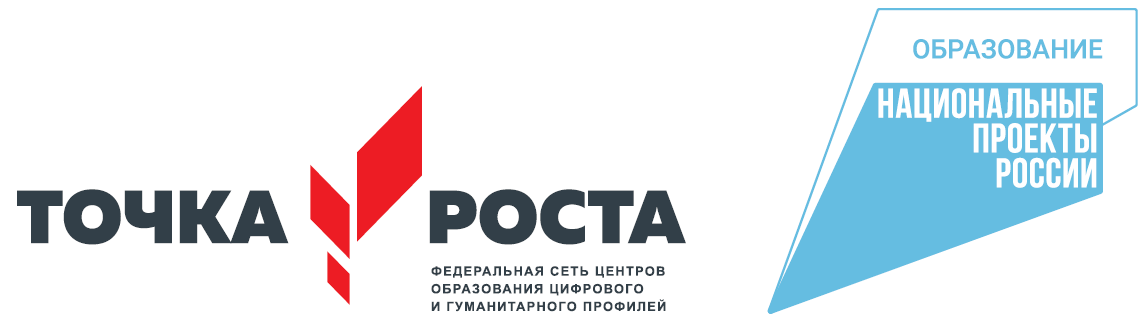 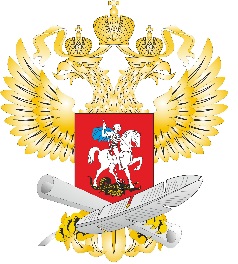 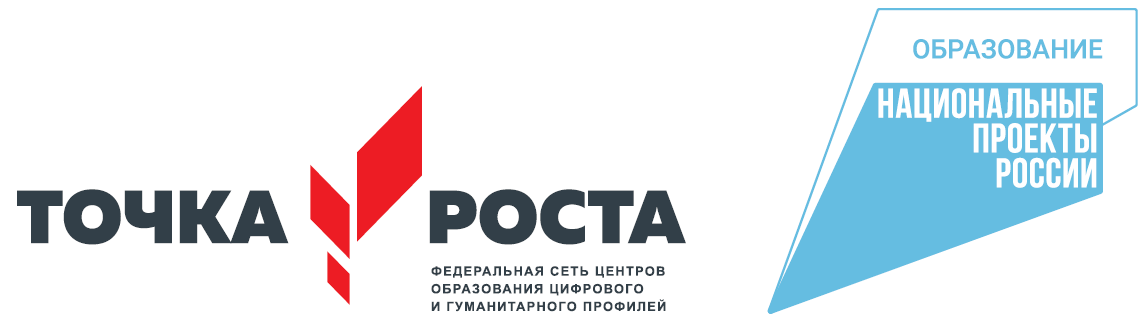 Создание Центра образования естественно-научной и технологической направленностей «Точка роста» в 2022 году на базе МБОУ Полазненская СОШ № 1
Методическая основа реализации проекта:
Для созданных Центров в 2019-2021 гг.
Для Центров 2022:
Распоряжение Министерства просвещения Российской Федерации №P-133 от 17 дек. 2019 г. 
Распоряжение Министерства просвещения Российской Федерации №Р-5 от 15 янв. 2020 г. «О внесении изменений в распоряжение Минпросвещения России от 17 декабря 2019 г. №Р-133»
Методические рекомендации по созданию региональной сети Центров образования Цифрового и гуманитарного профилей «Точка роста» на базе общеобразовательных организаций сельской местности и малых городов (утверждены Минпросвещения России 25.06.2020 ВБ-174/04-вн)
Распоряжение Министерства просвещения Российской Федерации №P-6 от 12 января 2022 года о создании на базе общеобразовательных организаций, расположенных  в сельской местности и малых городах, центров образования естественно-научной и технологической направленностей»
Образовательные направления Центров «Точка роста»:
2019 – 2020 гг.
2021 – 2023 гг.
Реализация основных общеобразовательных программ:
«Математика и информатика»
«Естественнонаучные предметы»: «Физика», «Химия», «Технология», «Биология»
Дополнительное образование: программы естественнонаучной и технологической направленностей
Реализация основных общеобразовательных программ:
«Информатика»
«Основы безопасности жизнедеятельности»
предметной области «Технология»
Дополнительное  образование:
программы цифрового, естественнонаучного, технического и гуманитарного профилей
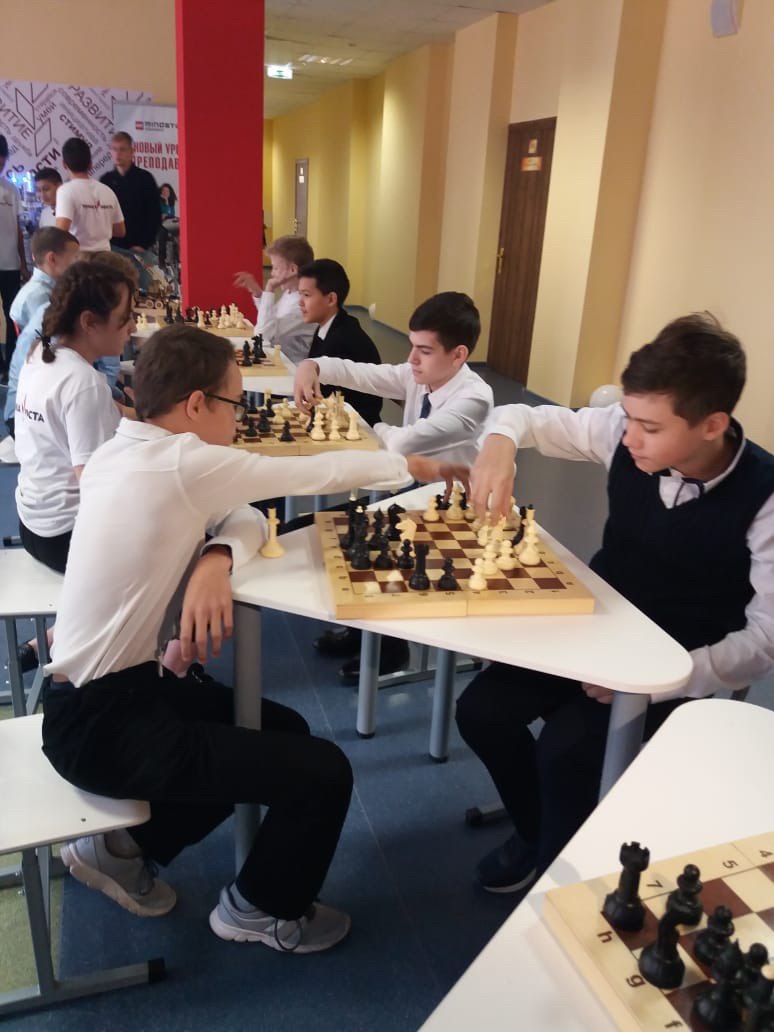 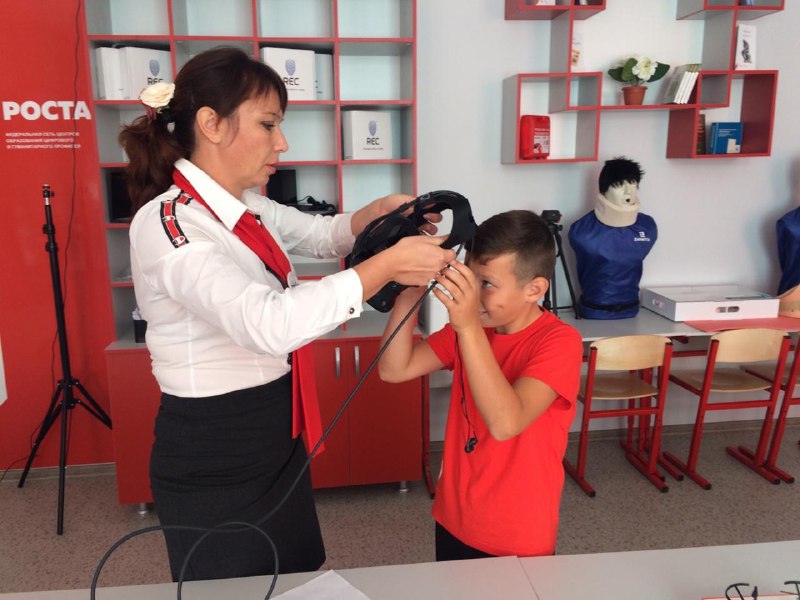 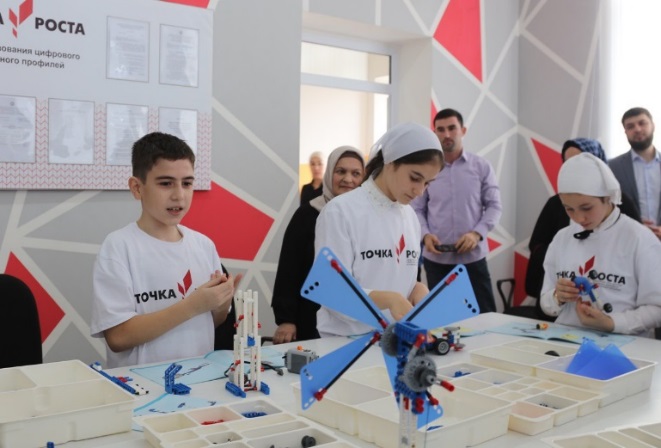 Зачем?
1
Совершенствование условий для повышения качества общего образования в общеобразовательных организациях, расположенных в сельской местности и малых городах 
Расширение возможностей обучающихся в освоении учебных предметов естественно-научной и технологической направленностей 
Практическая отработка учебного материала по учебным предметам «Физика», «Химия», «Биология»
Повышение охвата обучающихся общеобразовательных организаций сельской местности и малых городов образовательными программами общего и дополнительного образования естественно-научной и технологической направленностей на современном оборудовании
2
3
4
Что изменится?
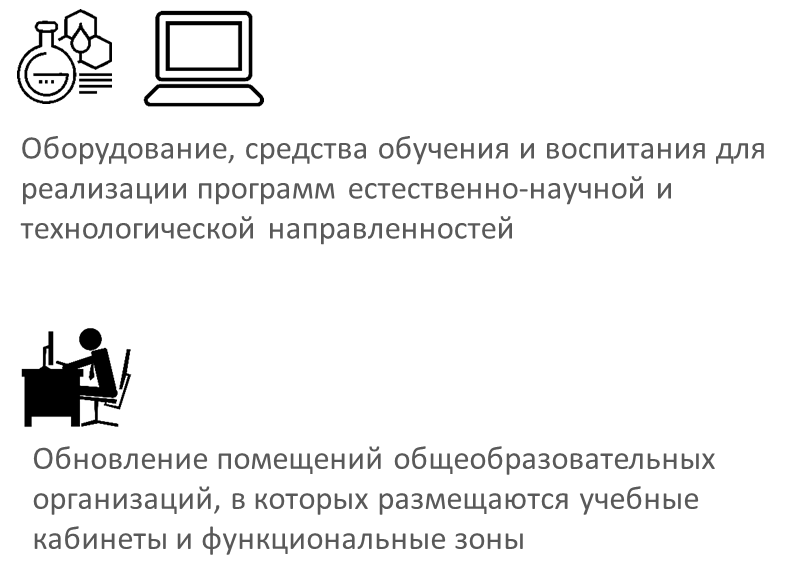 Широкий спектр способов и методов применения оборудования в учебном процессе, внеурочной деятельности, дополнительном образовании 
Использование учебных кабинетов физики, химии, биологии
Использование пространств для проектной деятельности и дополнительного образования
Образовательные программы
Минимальный набор направленностей образовательных программ – естественно-научная и технологическая (перечень может быть расширен, исходя из имеющихся условий и потребностей).
Дополнительные общеобразовательные программы естественно-научной и технической направленностей*
Не менее 1/3 объема внеурочной деятельности естественно-научной и технологической направленностей
«Физика»
«Химия»
«Биология»
* Для малокомплектной общеобразовательной организации или организации, имеющей объективные условия, препятствующие получению лицензии на дополнительное образование детей, допускается отсутствие программ дополнительного образования
План на 2022-2023 учебный год
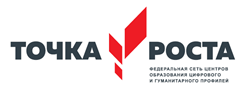 охват учащихся инженерного класса на обновленной материально-технической базе по предметным областям «Технология», «Математика и информатика», «Физика»;
обеспечение не менее 70% охвата от общего контингента обучающихся в инженерном классе дополнительными общеобразовательными программами цифрового, естественнонаучного, технического и гуманитарного профилей во внеурочное время, в том числе с использованием дистанционных форм обучения и сетевого партнерства.
Классный руководитель
        Черепанова Людмила Александровна




Учитель высшей квалификационной категории
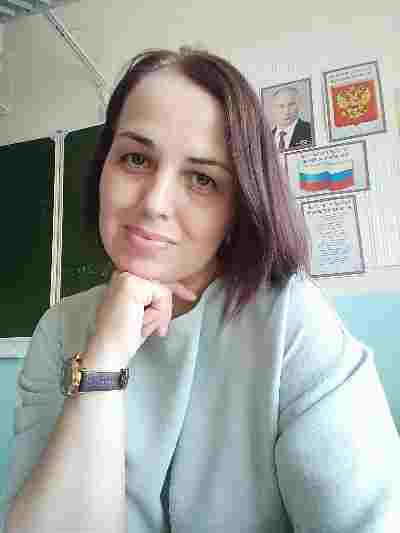 Спасибо за внимание!